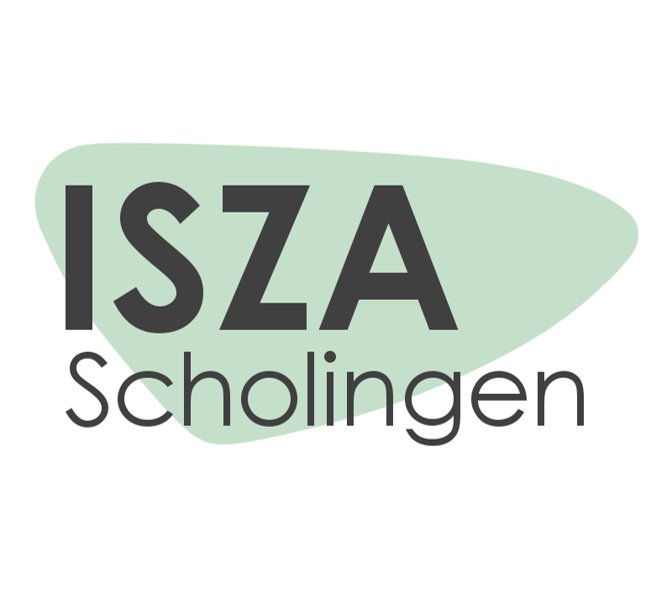 Voorbehouden handelingen pakket 2

Trainer: Ayla Verhoeven
Inhoudsopgave training
Welkom 

Definitie risicovolle handeling ± 2 minuten
Definitie voorbehouden handeling ± 2 minuten

Neusmaagsonde inbrengen (voorbehouden handeling) ± 7 minuten
Sondevoeding geven via Flocare®Infinity™ (risicovolle handeling) ± 7 minuten
PEG-sonde verzorgen (voorbehouden handeling) ± 7 minuten
Stomazorg (geen voorbehouden- of risicovolle handeling) ± 7 minuten
5.   Coban zwachtelen (risicovolle handeling) ± 5 minuten

Vragen?
Oefenen in de praktijk
Hand-outs en certificaat
[Speaker Notes: Inhoudsopgave:
Welkom bij deze les risicovolle- en voorbehouden handelingen "pakket 2".
Allereerst worden de definities van risicovolle- en voorbehouden handelingen kort gelezen.
Daarna wordt de theorie kort behandeld. ISZA scholingen gaat ervan uit, dat iedereen de basis kent. Er wordt niet uitgebreid ingegaan op kleine punten. De meest voorkomende punten in de thuiszorg komen naar voren. Vragen stellen tussendoor mag, maar liever ga ik in één keer door, om niet te lang te doen over de PowerPoint. Per onderdeel is er een X aantal minuten voor uitgetrokken, zoals aangegeven staat.]
*Definitie risicovolle handeling
Risicovolle handelingen zijn handelingen die bij de uitvoering van de handeling risico’s meebrengen voor de cliënt. Een voorbeeld is het spoelen van de blaas. Deze handeling is niet voorbehouden, maar er zijn wel risico’s. Dat wil zeggen: handelingen die bij onbekwaam en onzorgvuldig handelen vrijwel zeker tot gezondheidsschade zullen leiden. Voor het uitvoeren van risicovolle handelingen is net als bij voorbehouden handelingen scholing en een bekwaamheidsverklaring verplicht.
* BRON: https://www.nursing.nl/wat-is-het-verschil-tussen-een-voorbehouden-handeling-en-een-risicovolle-handeling-tvvfaq100970w/
[Speaker Notes: Risicovolle handelingen
Risicovolle handelingen zijn handelingen die bij de uitvoering van de handeling risico’s meebrengen voor de cliënt.]
*Definitie voorbehouden handeling
Voorbehouden handelingen vormen een specifieke groep binnen de risicovolle handelingen. Het betreft handelingen die door de individuele professionals beroepsmatig worden verricht. In de Wet BIG worden 14 risicovolle handelingen aangemerkt als voorbehouden handelingen. Een arts mag met inachtneming van bepaalde voorwaarden, aan een andere beroepsbeoefenaar (bijvoorbeeld verpleegkundige of verzorgende) opdracht geven via een uitvoeringsverzoek, een voorbehouden handeling te verrichten.

Wanneer ben je bekwaam?
* BRON: https://www.nursing.nl/wat-is-het-verschil-tussen-een-voorbehouden-handeling-en-een-risicovolle-handeling-tvvfaq100970w/
[Speaker Notes: Voorbehouden handelingen
 Voorbehouden handelingen vormen een specifieke groep binnen de risicovolle handelingen. Het betreft handelingen die door de individuele professionals beroepsmatig worden verricht.  In de Wet BIG worden 14 risicovolle handelingen aangemerkt als voorbehouden handelingen.
Uitvoeringsverzoek
Een arts mag met inachtneming van bepaalde voorwaarden, aan een andere beroepsbeoefenaar (bijvoorbeeld verpleegkundige of verzorgende) opdracht geven via een uitvoeringsverzoek, een voorbehouden handeling te verrichten.
Bekwaam
Bekwaamheid is niets anders dan het zelf in staat achten om in een bepaalde situatie verantwoord een (voorbehouden) handeling uit te kunnen voeren. Naast dat jij jezelf bekwaam moet vinden, moeten er ook werkafspraken zijn met de arts. Bekwaam houdt in het beschikken over kennis en vaardigheid:
kennis over de handeling, de technieken, het doel, de anatomie, de risico’s (contra-indicaties), voor- en nazorg en eventuele complicaties en
vaardigheid met betrekking tot de uitvoering van de handeling en bijkomende activiteiten (beslissen, interpreteren, communiceren etcetera).
https://www.rijksoverheid.nl/onderwerpen/voorbehouden-handelingen/regels-rondom-voorbehouden-handelingen]
1. *Neusmaagsonde inbrengen
Indicatie neusmaagsonde in de thuiszorg:
- Toedienen van sondevoeding en/of medicatie bij patiënten die niet (goed) kunnen slikken.

Hoe wordt de lengte van een neusmaagsonde bepaald?
Aandachtspunten vóórdat je sonde gaat inbrengen?
Aandachtspunten nadat sonde is ingebracht?
*BRON: Vilans kick protocollen
[Speaker Notes: Indicatie NMS: Toedienen van sondevoeding en/of medicatie bij patiënten die niet kunnen slikken.

Hoe bepaal je de lengte van een NMS: de NEX (= nose-earlobe-xyphoïd) +10cm-methode.

Aandachtspunten vooraf: 
1. Ga na of de cliënt bekend is met in- of uitwendige vergroeiingen, tumoren, letsel in keelholte, slokdarm of maag.
2. Cliënt neus laten snuiten
3. Evt. Gebitsprothese uit laten doen

Aandachtspunten na inbrengen: 
1. Controleer de ligging van de sonde door middel van beoordeling van maagsap. Controleer de opgezogen vloeistof met pH-indicator. Afkappunt is pH van 5.5, ongeacht het gebruik van zuurremmers. Dien bij pH-waarde hoger dan 5.5 geen voeding of medicijnen toe. Stel samen met de arts vast hoe te handelen bij afwijkende waarden of wanneer geen maagsap opgezogen kan worden.
Let wel:
Auscultatie (borrelen in de maag) is niet betrouwbaar als controle van de ligging en wordt daarom niet toegepast.
Het is van essentieel belang te controleren of de sonde goed in de maag ligt, voordat voeding wordt toegediend!
2. De sonde kan worden gefixeerd met hypoallergeen pleister. Overweeg een steunpleister ter bescherming van de huid.]
*Soorten neusmaag-sondes
Meest voorkomende sondes in de wijk: polyurethaan (PUR) of siliconen sonde

Voorkeur sondes: PUR- of een siliconen sonde

Voordelen PUR- en siliconen sonde: minder vaak verwisselen dan een PVC-sonde

Vervangen verschillende sondes: 
PUR-sonde vervangen: na 4 tot 8 weken
Siliconen sonde vervangen: om de 3 tot 4 maanden
PVC-sonde vervangen: na 3 dagen, omdat deze door de maagsappen hard wordt en het maagslijmvlies kan beschadigen
*BRON: https://www.radboudumc.nl/patientenzorg/behandelingen/sondevoeding-bij-kinderen/algemene-informatie/soorten-sondes
PUR sonde                         Siliconen sonde
[Speaker Notes: Siliconen is een zeer soepel materiaal. Siliconen is van zichzelf een 'zwak' materiaal, daarom is er meer materiaal nodig om de sonde stevigheid te geven. Hierdoor is de binnenkant van de siliconen sonde vaak smaller dan bij eenzelfde charrièremaat (dit is de buitenmaat) van een PUR sonde. Deze sonde wordt meestal zonder voerdraad ingebracht om de sonde niet te beschadigen.]
*Benodigdheden, werkwijze en complicaties
Wat zijn de complicaties? 

Richtlijnen van Vilans
*BRON: Vilans kick protocollen
[Speaker Notes: Benodigdheden en werkwijze worden klassikaal besproken en er wordt ook mee geoefend. 
Complicaties:
Weerstand in de neus tijdens inbrengen: Probeer een iets andere inbrengrichting.
Braakneiging, kokhalzen, benauwdheid, hoesten/proesten: Trek de sonde iets terug en probeer opnieuw. Laat de cliënt een slokje water drinken.
Sonde krult op in de mond/keelholte: Trek de sonde terug en probeer opnieuw.
Inspuiten lucht stuit op weerstand, sonde zit geknikt: Trek de sonde iets terug en probeer opnieuw óf verander van houding.
Er kan geen maagsap opgezogen worden: Trek de sonde iets terug of schuif iets op en probeer opnieuw.  Laat de cliënt op de andere zij liggen. Breng bij twijfel in overleg met arts een nieuwe sonde in.


Volgens de protocollen van Vilans, zijn dit de benodigdheden. Verwijzen naar map met alle protocollen. Deze map mag gebruikt worden, tijdens het oefenen.
Dit document is geldig, op de dag dat hij geprint is.]
* 2. Sondevoeding geven via Flocare® Infinity™
Aandachtspunten vóór het geven van sondevoeding

Aandachtspunten na het geven van sondevoeding

Complicaties

Nutricia Flocare® Infinity™ 

Onderhoud toedieningssysteem
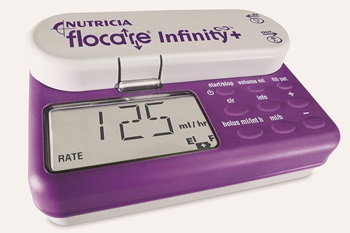 *BRON: Vilans kick protocollen
[Speaker Notes: Aandachtspunten vóór het geven van sondevoeding:
Geef bij intermitterende toediening de voeding nadat cliënt is verzorgd, om overgeven en aspiratie te voorkomen.
Controleer de ligging van een sonde die (op)nieuw geplaatst is met pH-indicator. Daarna is bij elke handeling een visuele controle, observeren of de sonde verschoven is, voldoende.
Klem de voedingsslang bij voorkeur af met een rolregelklem. De sonde kan afgeknikt. Niet te lang; let erop dat de sonde ná het afknikken weer doorgankelijk is.
Bewaar na opening de voeding in originele verpakking maximaal 24 uur, mits afgesloten en gekoeld. Datum en tijd van opening op de verpakking aangeven.
Spoel, om dichtslibben te voorkomen, de sonde voor en na elke voeding door met 20-30 ml water (min. 4-6x per dag).
Volg voor het gebruiksklaar maken van de voedingspomp de gebruiksinstructie van de pomp.
De voedingspomp werkt alleen met een correct geplaatste, bijbehorende voedingsslang (pompset).
Instrueer de cliënt/mantelzorgers goed over hoe te handelen bij complicaties, bijvoorbeeld pomp stoppen bij hoesten/benauwdheid.

Aandachtspunten na het geven van sondevoeding
Spoel, om dichtslibben te voorkomen, de sonde voor en na elke voeding door met 20-30 ml water (min. 4-6x per dag).
Spuit bij verstopping de sonde door met water en niet met een koolzuurhoudende drank, omdat dit de eiwitten in de sondevoeding doet vlokken, wat verstopping tot gevolg heeft.
Verzorg voor de toediening de mond en neus om ontstekingen aan tandvlees of mondslijmvlies en decubitus op de neus te voorkomen.

Complicaties:
Cliënt braakt: Controleer of voeding de juiste samenstelling heeft en de temperatuur goed is. Controleer of de toedieningssnelheid juist is.
Cliënt moet hoesten, wordt benauwd: Stop de toediening en controleer de ligging van de sonde.
Voeding loopt niet in: Controleer of pomp aan staat. Controleer of klem voedingsslang open is. Controleer of voedingsslang juist in de pomp is geplaatst.
Sonde raakt verstopt: Sonde doorspuiten met lauw water in een 10-20 ml-spuit. Z.n. nieuwe sonde inbrengen. Controleer of de sonde de juiste dikte heeft. Laat de cliënt een andere houding aannemen.
De sonde is verschoven: Controleer of sonde nog in de maag ligt met pH-indicator. Als sonde niet meer in maag ligt: verwijder sonde en breng i.o.m. arts een nieuwe sonde in.

Flocare Infinity™
Flocare® Infinity™ is een compacte, lichtgewicht, enterale voedingspomp. 
De Flocare Infinity kan op 2 manieren worden ingesteld:
1. Continu voeden
2. Voeding per portie toedienen
Voordelen van de Flocare Infinity voedingspompen:
Door het kleine en lichte formaat van de Flocare Infinity(+) behoudt de cliënt zijn/haar bewegingsvrijheid.
De pomp is makkelijk schoon te houden en kan onder de kraan schoongemaakt worden.
De pomp is een eenvoudige en nauwkeurige sondevoedingspomp.

Onderhoud toedieningssysteem
Systeem moet elke 24u vervangen worden
Spuit 24u houdbaar en na elke SV of medicatie schoonmaken
Dopje van de sonde elke 24u vervangen en na elke gift schoonmaken

Meer informatie over de pomp: https://www.nutriciamedischevoeding.nl/Producten/Flocare%C2%AE-/Flocare-Infinity%E2%84%A2]
*Benodigdheden, werkwijze en complicaties
Wat zijn de complicaties?

Richtlijnen van Vilans

Oefenen met de Flocare® Infinity™ pomp in het Skillslab
*BRON: Vilans kick protocollen
[Speaker Notes: Volgens de protocollen van Vilans, zijn dit de benodigdheden. Verwijzen naar map met alle protocollen. Deze map mag gebruikt worden, tijdens het oefenen.
Dit document is geldig, op de dag dat hij geprint is.]
*PEG-sonde verzorgen
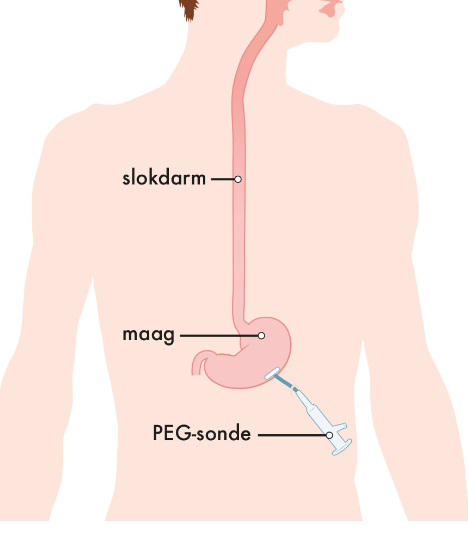 Indicaties PEG-sonde

Contra indicaties PEG-sonde

Voordelen PEG-sonde

Verzorging PEG-sonde
*BRON: Vilans kick protocollen & https://www.geldersevallei.nl/gevoed-met-kennis/sondes/peg-sonde
[Speaker Notes: Indicaties PEG-sonde:
SV langer dan 6 weken
 Neurologische aandoeningen met langdurige of persisterende slikstoornissen
 Persisterende slikstoornissen bij bijvoorbeeld een maligniteit in mond- en/of keelholte
 Persisterende passagestoornissen bij bijvoorbeeld een maligniteit in de oesophagus
 Recidiverende aspiratie 
 Langdurige katabole toestand en ziekten waarbij langdurig aanvullende sondevoeding nodig kan zijn, bijvoorbeeld bij anorexie en cachexie 
 Onrustige patiënten waar de neusmaagsonde zeer frequent wordt uitgetrokken
 Palliatieve situaties voor het hevelen van maaginhoud
In de thuiszorg zal je niet te al deze problematiek zien, maar het is wel van belang dat je weet, waarom een cliënt een PEG sonde heeft.

Contra-indicaties PEG-sonde:
Zeer korte levensverwachting
Ascitesbuik (abnormale vochtophoping in de buikholte)
Maag CA.
Maagresectie
Gestoorde bloedstolling

Voordelen van een PEG-sonde:
Minder kans op verschuivingen
Minder kans op aspiratie
Geen neus- en/of keelirritatie
Onzichtbaar voor de omgeving
Groter lumen

Verzorging van een PEG-sonde:
 Ga na welk type sonde de cliënt heeft (zorgdossier)
 Cliënt in rugligging met ontblote buik
 Handschoenen aantrekken
 Insteekplaats van de sonde zichtbaar.
 Markeer de sonde en verschuif de externe fixatiedisk 3-4 cm omhoog. 
 Verwijder splitgaas, indien aanwezig.
 Plaats met een watervaste stift een streepje op de sonde ter hoogte van de externe fixatiedisk.
 Haal de sonde uit de borging van de externe fixatiedisk.
 Schuif de externe fixatiedisk 3-4 cm omhoog.
 Verwijder splitgaas, indien aanwezig, met pincet en gooi splitgaas en pincet in afvalbak.
 Inspecteer de huid rond de fistel en, indien aanwezig, de hechting op irritatie, infectie en drukplekken.
 Reinig de huid rondom de fistel en, indien aanwezig, de externe fixatiedisk met gaasjes en lauw kraanwater.
 Droog de huid en, indien aanwezig, de externe fixatiedisk met gaasjes.
 Voorkom vastgroeien van interne fixatiedisk door dompelen en/of draaien. Let Wel: Dompelen en draaien mag niet altijd.
 PEG: Wel dompelen, WEL draaien.
 Fixeer de sonde en plaats bij een vochtige fistel een splitgaasje.
 Spoel de sonde door met 20 ml lauw water (bij volwassene).
 Controleer de inhoud van de, indien aanwezig, fixatieballon (frequentie volgens voorschrift)
 Vraag de cliënt de kleding weer op orde te brengen, of help hierbij.]
*Benodigdheden, werkwijze en complicaties
Wat zijn de aandachtspunten?

Wat zijn de complicaties? 

Richtlijnen van Vilans
*BRON: Vilans kick protocollen
[Speaker Notes: Aandachtspunten:
Verwissel de sonde wanneer de cliënt ligt. Bij voorkeur is de cliënt 3 uur van tevoren nuchter, om te voorkomen dat voeding door de fistel naar buiten komt.
Vul na het plaatsen de fixatieballon via het ventiel met kraanwater of hetgeen de fabrikant aanraadt.
Gebruik in gebieden met hard water gedestilleerd water om de fixatieballon te vullen.
Raadpleeg de gebruiksinstructie voor de hoeveelheid vloeistof waarmee de ballon wordt gevuld.
Er bestaat geen consensus over de controle van de werking van de fixatieballon voor het inbrengen van de sonde/button. Deze handeling wordt hier wel beschreven.
Breng als de sonde/button is verwijderd, zo snel mogelijk, in ieder geval binnen enkele uren, een nieuwe sonde/button in om dichtgroeien van de fistel te voorkomen. Zorg daarom altijd voor een reservesonde/-button.
Gebruik geen oliehoudend glijmiddel. Dit kan de fixatieballon aantasten.
De sonde mag in geen geval met geweld naar binnen geschoven worden.
Bij twijfel of de sonde goed ligt: controleer de ligging van de sonde door middel van beoordeling van maagsap. Controleer de opgezogen vloeistof met pH-indicator. Afkappunt is pH van 5.5 (ongeacht het gebruik van zuurremmers). Dien bij pH-waarde hoger dan 5.5 geen voeding of medicijnen toe.

Complicaties bij verzorging:
Huidirritatie bij lekkage via fistel doordat externe fixatiedisk niet goed geplaatst is - Verhelp de lekkage door de externe fixatiedisk te herplaatsen.
Infectie - Handel altijd in overleg met arts.
Bloeden van de fistel - Oefen met een gaas lichte druk uit op de fistel. Als het bloeden niet stopt: overleg met arts.
Drukplekken door druk van de externe fixatiedisk - Plaats fixatiedisk vrij van de huid (ongeveer 1 cm).
Wildvleesvorming - Niet aanstippen. Overleg met arts.

De benodigdheden en werkwijze staan beschreven in het protocol waarmee geoefend gaat worden.]
4. *Stomazorg
Geen voorbehouden- of risicovolle handeling

3 soorten stoma's

Indicaties colonstoma

Indicaties ileostoma

Verschil colo- en ileostoma
*BRON: https://www.stomavereniging.nl/
[Speaker Notes: Het verzorgen van een stoma is géén voorbehouden- of risicovolle handeling.

Soorten stoma's: Colon, ileo, uro. Tijdens deze training focus ik me op colon en ileo. 

Indicaties colonstoma:
Aangeboren afwijkingen
 Diverticulitis
 Fistels
 Ileus
 Incontinentie
 Inflammatoire aandoeningen bijv. Ziekte v Crohn
 Ischemische colitis
 Neurologische aandoeningen
 Traumata
 Tumoren

Indicaties ileostoma:
Chronische darmaandoeningen bijv. Ziekte van Crohn
 Maligne aandoeningen
 Traumata

Verschil colon- en ileostoma:
Bij een colostoma zijn er zijn twee voordelen ten opzichte van een ileostoma:
1. Als eerste verlies je bij een colostoma veel minder vocht, waardoor vochttekort zoals je bij een ileostoma snel kunt hebben, minder snel ontstaat. Net als zouten en kalium, die je minder snel verliest, en ook andere voedingsstoffen worden bij een colostoma vaak beter opgenomen. 
2. Daarnaast heb je bij een colostoma de mogelijkheid om te spoelen, waardoor je een tijd ontlastingsvrij kunt zijn. Deze mogelijkheid bestaat niet bij een ileostoma door de altijd dunne ontlasting. 

Natuurlijk heb je vaak geen keuze welk stoma bij je wordt aangelegd en blijft het hoe dan ook een noodoplossing.]
*Verschil colon- en ileostoma
Colostoma
Ileostoma
*BRON: https://www.stomavereniging.nl/
[Speaker Notes: Colostoma:
Een eindstandig stoma heeft 1 opening waar de ontlasting uitkomt. Bij een eindstandig colostoma wordt een stukje darm door de buikwand naar buiten gehaald, omgeslagen van binnen naar buiten en vervolgens aan de huid vastgehecht. Er komen ontlasting en lucht naar buiten. Het kan zijn dat het einde van de dikke darm (endeldarm) nog in de buik zit. In dat geval kan er nog slijm via de anus naar buiten komen. Soms is dan een hersteloperatie mogelijk waarbij een nieuwe verbinding gemaakt wordt van de (dunne) darm met de endeldarm of anus. Een eindstandig stoma is meestal blijvend.

Ileostoma:
Een eindstandig stoma heeft 1 opening waar de ontlasting uitkomt. Bij een eindstandig ileostoma wordt het uiteinde van de dunne darm naar buiten gehaald, omgeslagen van binnen naar buiten en vervolgens aan de huid vastgehecht. Er komt ontlasting en lucht naar buiten. Het kan zijn dat een deel van de dikke darm of de endeldarm nog in de buik zit. In dat geval kan er nog slijm via de anus naar buiten komen. Soms is dan een hersteloperatie mogelijk waarbij een nieuwe verbinding gemaakt wordt van de (dunne) darm met de dikke darm of endeldarm. Een eindstandig stoma is meestal blijvend.]
*Benodigdheden, werkwijze en complicaties
Vilans hanteert dezelfde verzorging bij een colo- of ileostoma

Wat zijn de complicaties? 

Richtlijnen van Vilans
[Speaker Notes: Vilans hanteert hetzelfde protocol voor de verzorging van het colo- en ileostoma.

De benodigdheden en werkwijze staan beschreven in het protocol waarmee geoefend gaat worden.

Complicaties:
Het in gebruik zijnde systeem laat niet los van de huid - Raadpleeg gebruiksaanwijzing van systeem.
De huid is geïrriteerd - Breng een huidbeschermingsmiddel aan. Consulteer zo nodig een gespecialiseerd verpleegkundige of arts.
Het nieuwe systeem plakt niet goed - Controleer of de huid droog is. Zoek oorzaak van het niet willen plakken. Breng een speciale plaklaag aan op de huid.
De huidplaat sluit niet goed aan op de huid vanwege huidplooien - Vul de huidplooien op met opvulmateriaal (ring, pasta, strip).]
5. *Coban zwachtelen
Geen voorbehouden- of risicovolle handeling; in principe geen uitvoeringsverzoek

Enkel Arm Index (EAI)

Indicaties en contra-indicaties zwachtelen

2 lagen zwachtelen met Coban Lite = korte rek

Zwachtels 1x per week verwisselen, wel 24u/dag omhouden
*BRON: Vilans kick protocollen
[Speaker Notes: Coban zwachtels zijn korte rek zwachtels. Het aanbrengen van Coban zwachtels is geen voorbehouden- of risicovolle handeling volgens de wet BIG, maar veel organisaties willen toch een uitvoeringsverzoek van de huisarts. Daarnaast is het belangrijk, om eerst een enkel arm index (EAI) te hebben, voordat je gaat starten met zwachtelen. Is die niet bekend, neem dan eerst contact op met de huisarts.  
EAI wordt gemeten met een appartaat waarbij de bloeddruk van de arm en beide enkels gemeten worden. Bij een bepaalde waarde, mag er gezwachteld worden. Zo niet, dan laat dat apparaat dat ook zien en moet de huisarts dit eerst verder vervolgen.


Indicaties voor het zwachtelen zijn:
 Tegengaan van oedeem;
 Tegengaan van lymfoedeem;
 Trombose of het voorkomen van trombose.
 Behandeling van ulcus cruris, vrijwel elke beenwond geneest sneller als er compressie gegeven wordt.
 Als onderdeel van compressietherapie van spataderen
Contra-indicaties:
Een huidaandoening of wond die vaker dan 3x/week  verzorging vraagt.
Etalagebenen.
Reuma, dit is heel pijnlijk bij het aantrekken van de kous.
Allergie voor een van de bestanddelen van de zwachtels of elastische kousen.
Totale afsluiting van de diepgelegen vaten. 
 Onvoldoende werking van de bloedcirculatie door de slagaderen. 
De Coban lite zwachtels kunnen maximaal 1 week blijven zitten en moeten 24u per dag gedragen worden, tenzij ze afzakken en niet meer goed zitten. 
Er wordt nu steeds vaker voor Coban Lite gekozen, omdat deze zwachtels zelf met een EAI van 0.5 gedragen kunnen worden en veilig zijn.
Polsteren hoeft niet, Coban heeft zijn eigen systeem, om te voorkomen dat de huid beschadigd.]
*Benodigdheden, werkwijze en complicaties
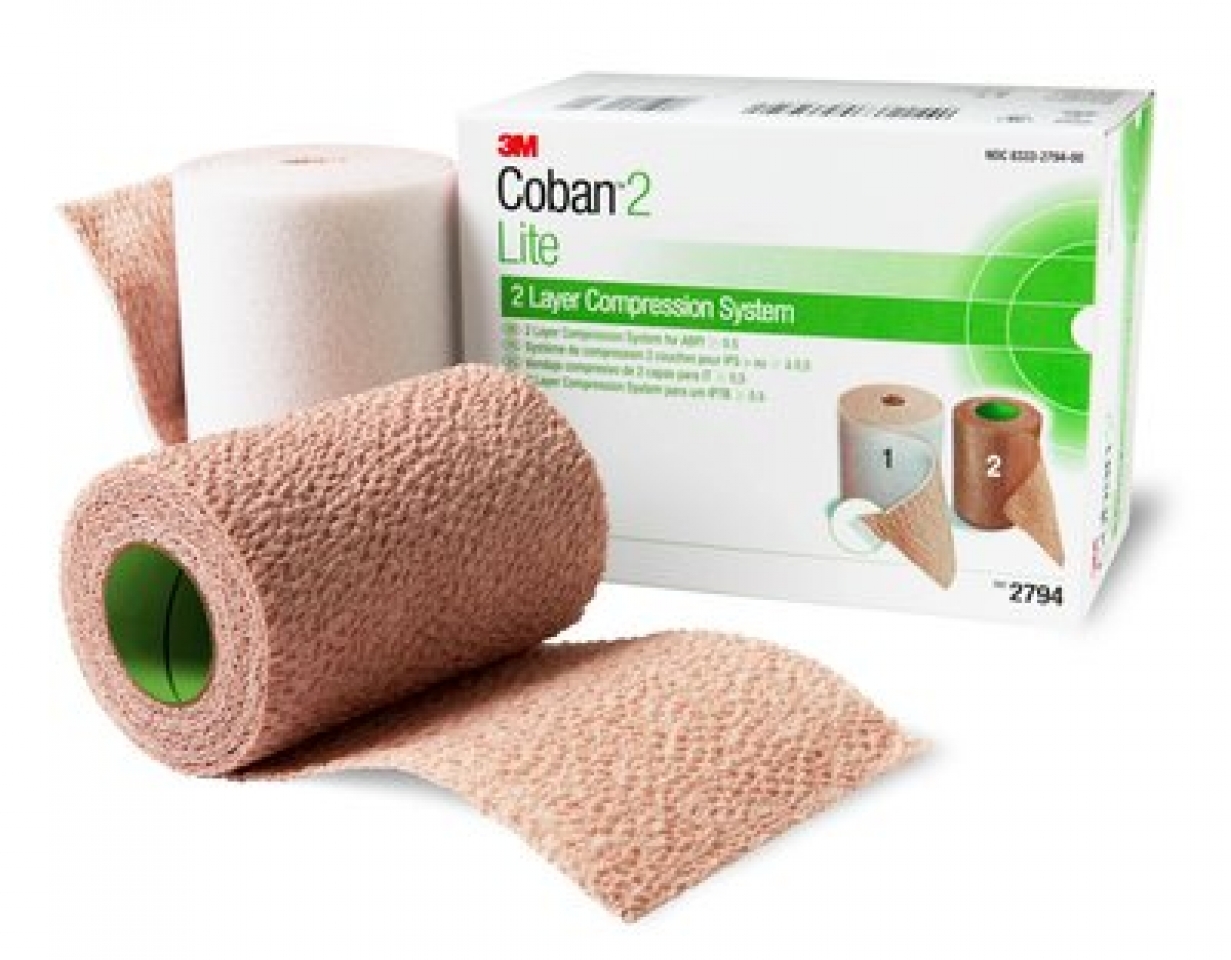 Wat zijn de complicaties? 

Richtlijnen van Vilans
*BRON: Vilans kick protocollen
[Speaker Notes: Complicaties:
Huid onder drukverband is geïrriteerd - Smeer de huid dun in met een huidvriendelijke crème.
Pijn of blauwe tenen na zwachtelen - Laat de cliënt lopen, als pijn niet over gaat drukverband opnieuw aanleggen. Als pijn daarna niet overgaat, arts waarschuwen.
Zwachtel zakt af - Drukverband opnieuw aanleggen.]